Poradní kruh
Poradní kruh
https://www.youtube.com/watch?v=NioRoFQ_fPg

Ve škole, kde poradní kruh pevně zakořenil, představuje budova školy středisko, jádro a srdce komunity…Škola je ideálním místem pro tuto práci, protože zde vidíme zcela doslova důvod a smysl veškeré komunitní aktivity: vzdělání, zdraví, spokojené bytí a pocit smysluplnosti generace této i generací následujících. (Zimmerman, J. & Coyleová, V. (2016). Cesta poradního kruhu: umění otevřené komunikace. Praha: Dharmagaia.)
Poradní kruh
Poradní kruh (council) je strukturovaná kruhová praxe, jejíž varianty (základní kruh, kruh v kruhu, spirála aj.) umožňují pracovat se skupinou podle jednoduchých principů a vytvořit bezpečnou a inkluzivní atmosféru v různých prostředích. Základní principy(viz následující snímky):
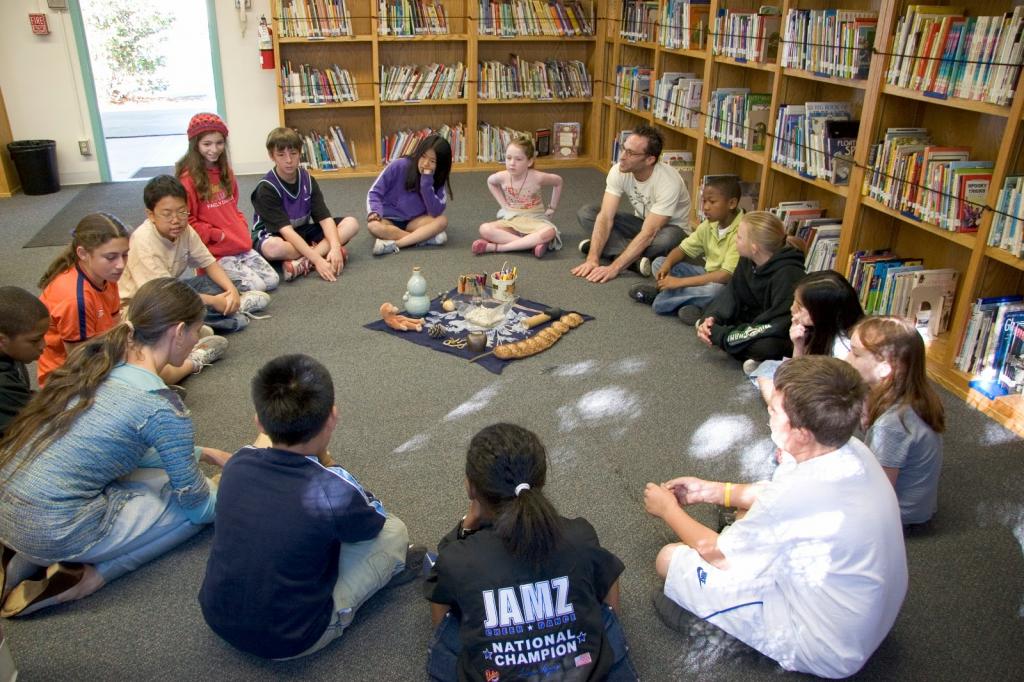 Mluvit od srdce
Záleží na opravdovosti toho, co říkáte (nebo toho, co mlčíte), jen tehdy je až hmatatelně cítit podstata toho, co chcete říct, i když je to snad rétoricky neobratné. 
Poradní kruh vytváří bezpečný prostor pro maximální upřímnost. 
Vítaná je i jednoduchost řeči, atmosféra poradního kruhu svojí podstatou brání vykecávání. Žádné filosofické reflexe, ale skutečně osobní sdělení.
Naslouchat od srdce
Pozorné nesebestředné naslouchání je snad ještě vzácnější než promlouvání od srdce, přitom úspěch poradního kruhu je z největší části závislý právě na naslouchání. 
A opačně - pozorné naslouchání pomáhá mluvčímu lépe mluvit o věcech, o kterých doopravdy chce.
Mluvit k věci
Mluvit k věci a být výstižný je umění, důvodem vyprávět příběhy v poradním kruhu ale není stát se profesionálním vypravěčem nebo charismatickým řečníkem. 
Důležité je držet se tématu, kvůli kterému všichni do poradního kruhu přišli.
Spotánnost
Bylo by chybou, chystat si v průběhu promluv ostatních to, co chci říct. Oslabovalo by to naslouchání a tím by vlastně řeč také špatně dokázala zareagovat na již řečené. Můžete i spontánně mlčet, protože ne všechno, co vám v jednu chvíli připadá důležité, musí být nutně vysloveno nahlas.
 Když k vám dojde "mluvící předmět", tedy udělení slova, zmaterializované třeba klackem nebo kamenem, nemusíte hned začít mluvit jako kniha. 
Někdy je vlastně dobré si trochu vyčistit hlavu, nadechnout se a ve skrytu si znovu položit otázku, co jsem chtěl vlastně k tématu říct. 
Nemusíte se cítit svázáni tím, že musíte nutně na svého předřečníka navázat. Řekněte to, co se vám k danému tématu dere na mysl. A nebo - spontánně mlčte a dejte slovo dalšímu.
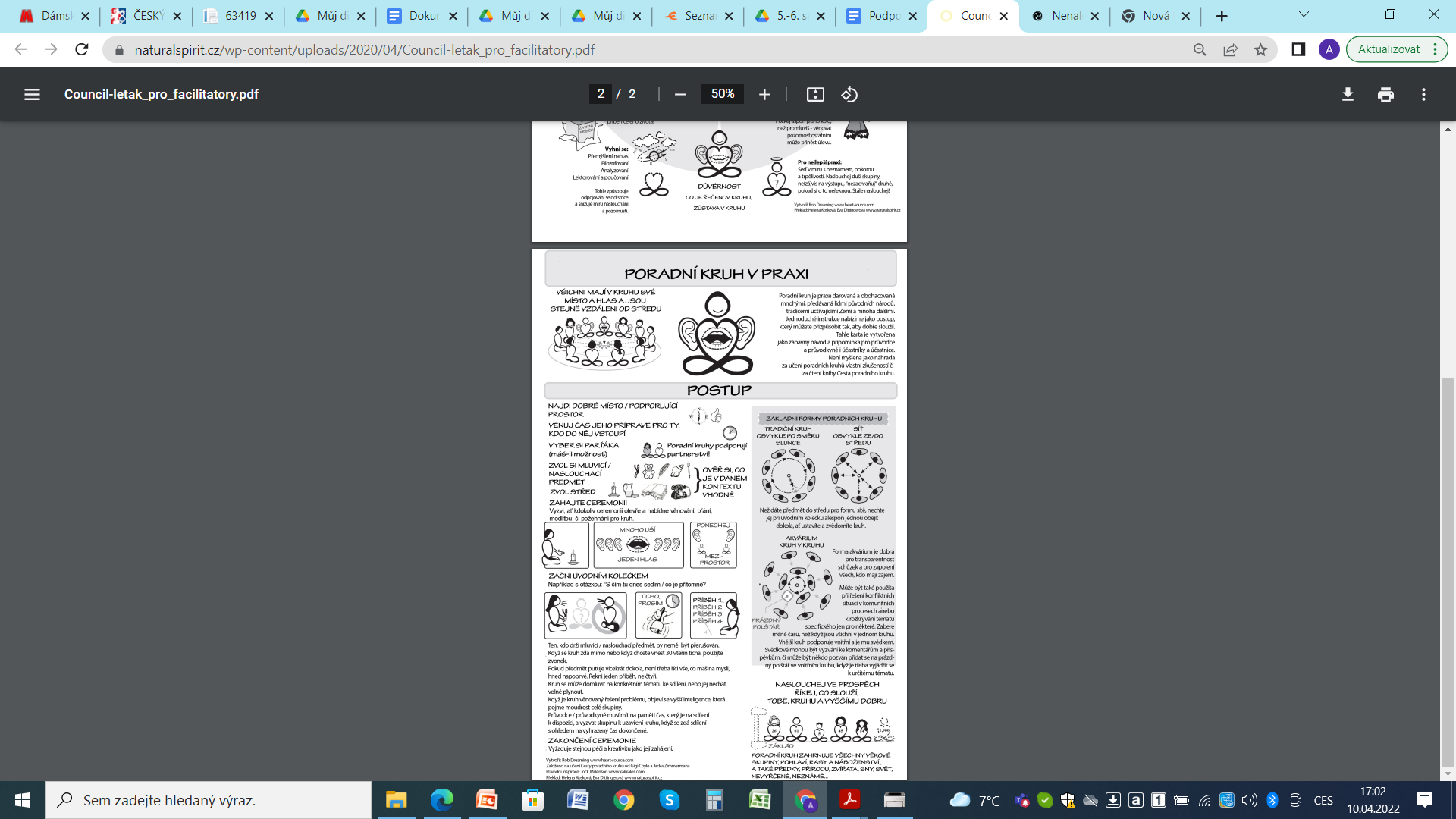